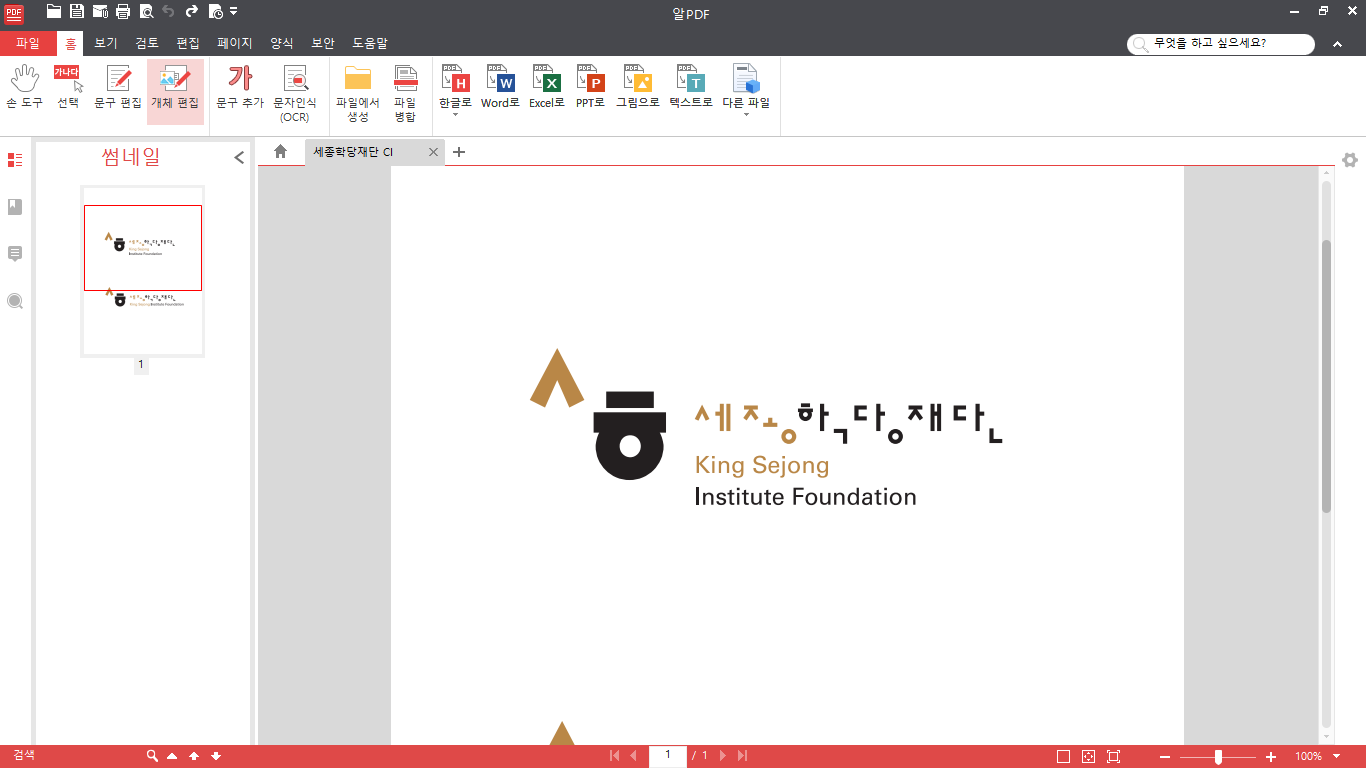 세종한국어 1
익힘책
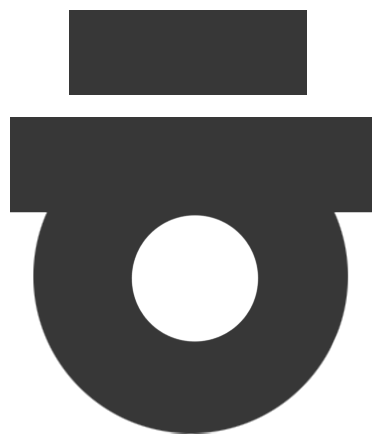 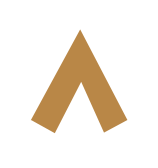 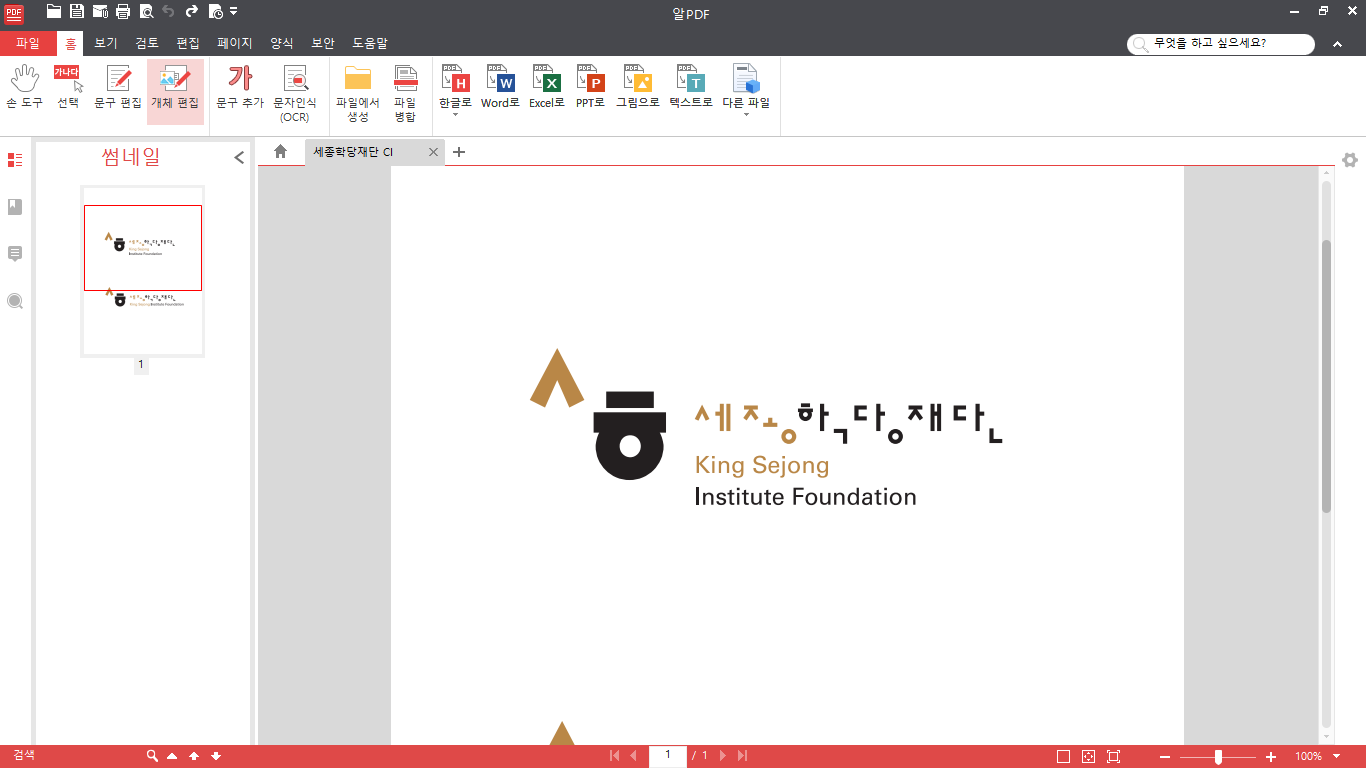 일러두기
단원의 시작
익힘책의 단원별 제목, 학습 목표 등을 명확하게 제시했습니다.
교재의 도입부를 전면에 제시하여 해당 단원에서 무엇을 배우게 되는지 명시적으로 제시했습니다.
단원 내용은 어휘와 표현, 문법, 듣기, 말하기, 읽기, 쓰기를 중심으로 단원에서 중점적으로 학습할 내용을 간단히 제시하여 학습의 방향을 명확하게 했습니다.
문법의 경우 그 의미를 명시적이고 명료하게 서술하여 제시했습니다.
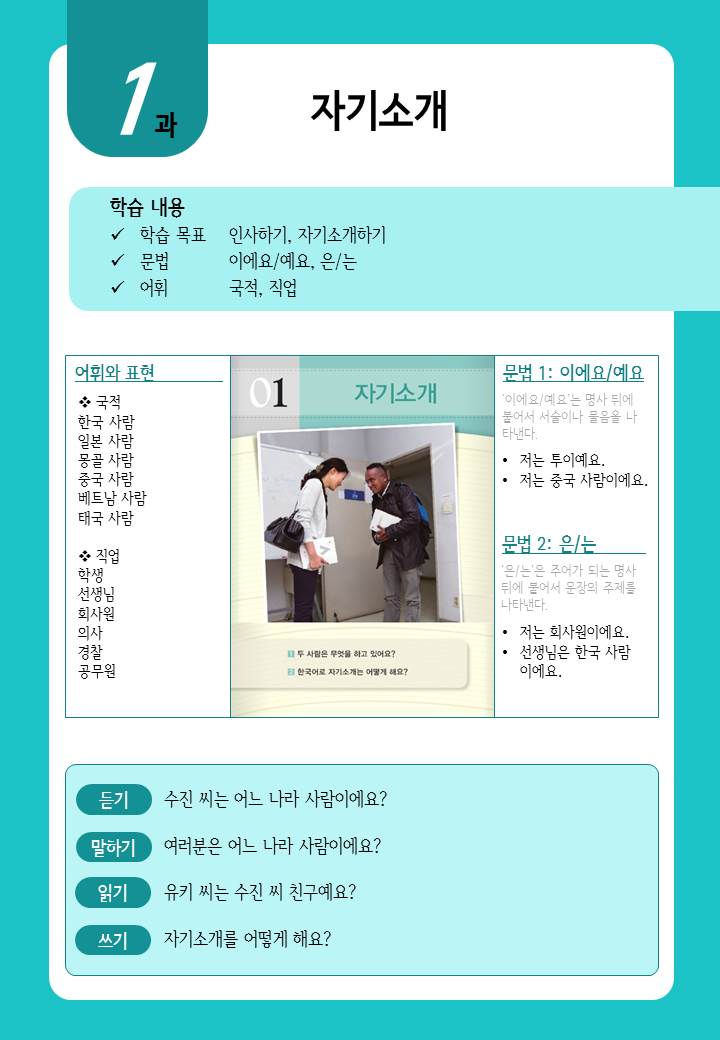 어휘와 표현
교재에서 제시된 어휘 표현을 잘 이해하고 사용할 수 있도록 연습 문제를 구성하고 단원 주제와 관련된 새 어휘도 제시했습니다.
이때 제시하는 새 어휘는 교재에서 다룬 어휘의 반의어, 유의어, 상위어 등을 선택하되 각 등급별 수준에 맞아 과도한 학습 부담이 되지 않도록 구성했습니다.
교재에서 학습한 어휘의 의미를 명확히 이해했는지를 확인하는 활동을 주로 하되 다양한 맥락이나 상황 속에서 해당 어휘가 어떻게 활용되는지를 확인할 수 있는 활동들도 일부 제시했습니다.
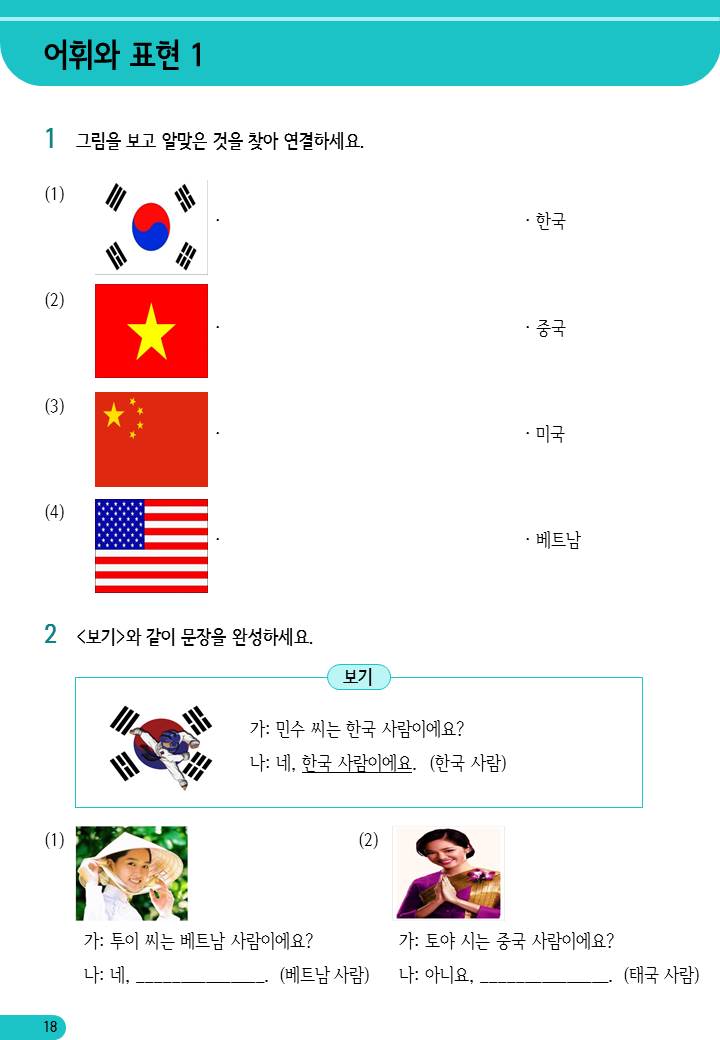 문법
각 단원에 제시된 문법 항목을 순서대로 연습할 수 있게 문법 1, 문법 2로 제시했습니다.
세종학당 학습자의 한국어 학습 상황 및 한국어 구사 환경을 고려하여 가장 실제 상황과 유사한 담화 맥락을 제시하고 다양한 연습 유형으로 문법을 익힐 수 있도록 구성했습니다.
각 문법 항목의 연습 활동은 과제 1과 과제 2로 구분하여 제시했습니다.
과제 1은 해당 문법의 의미 이해에 도움이 되거나 형태를 익힐 수 있는 활동으로 구성했습니다.
과제 2는 말하기나 쓰기 기능 중 문법의 성격에 맞는 기능을 선택하여 단순 형태 연습에서 탈피한 응용된 활동으로 구성했습니다.
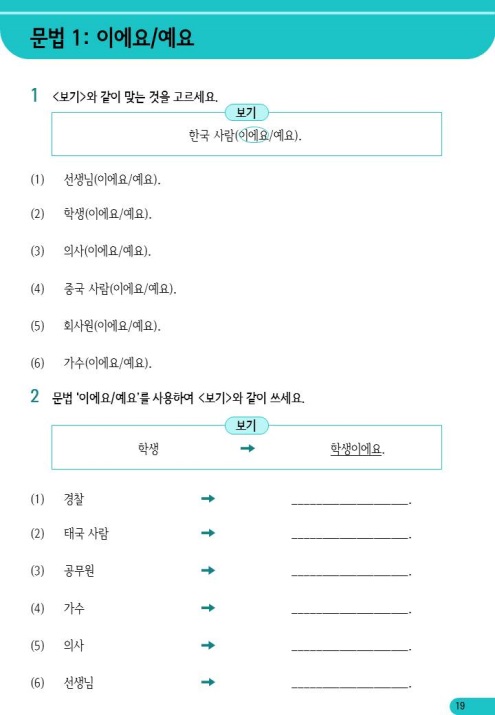 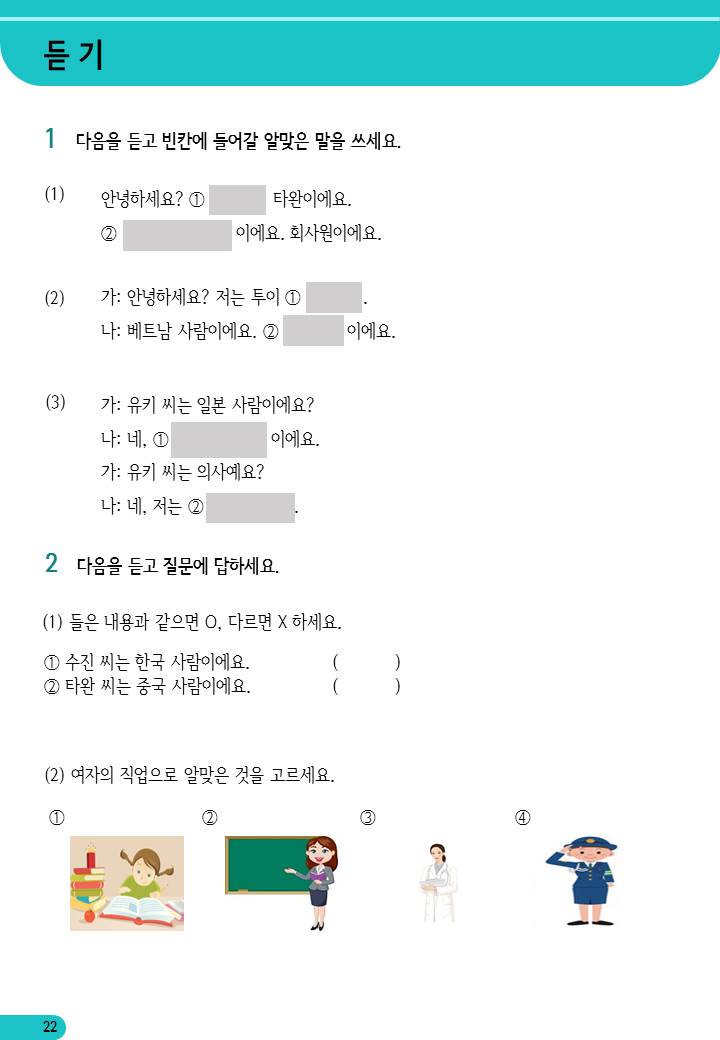 듣기
과제 1은 교재의 듣기 지문을 듣고 빈칸을 채우는 활동으로 구성했습니다.
과제 2는 해당 단원의 주제에 부합하는 내용으로 듣기 지문을 새로이 제시하여 구성했습니다.
말하기
교재에서 학습한 표현과 문법을 활용하여 실제 상황 맥락 속에서 말하기를 연습해 보도록 담화 중심으로 구성하는 것을 원칙으로 했습니다.
교재가 듣기 활동과 말하기 활동이 연계되어 이루어졌다면, 익힘책의 말하기 활동은 각 과의 주제에 맞게 독립적으로 구성하여 독창적인 활동으로 제시했습니다.
과제 1은 형식 지향적 말하기로 해당 단원의 목표 문법 및 표현을 활용하여 혼자서도 말하기 활동을 할 수 있는 과업 완수 형태로 제시했습니다.
과제 2는 해당 단원의 주제에 맞는 자유로운 말하기가 가능한 활동으로 구성했습니다.
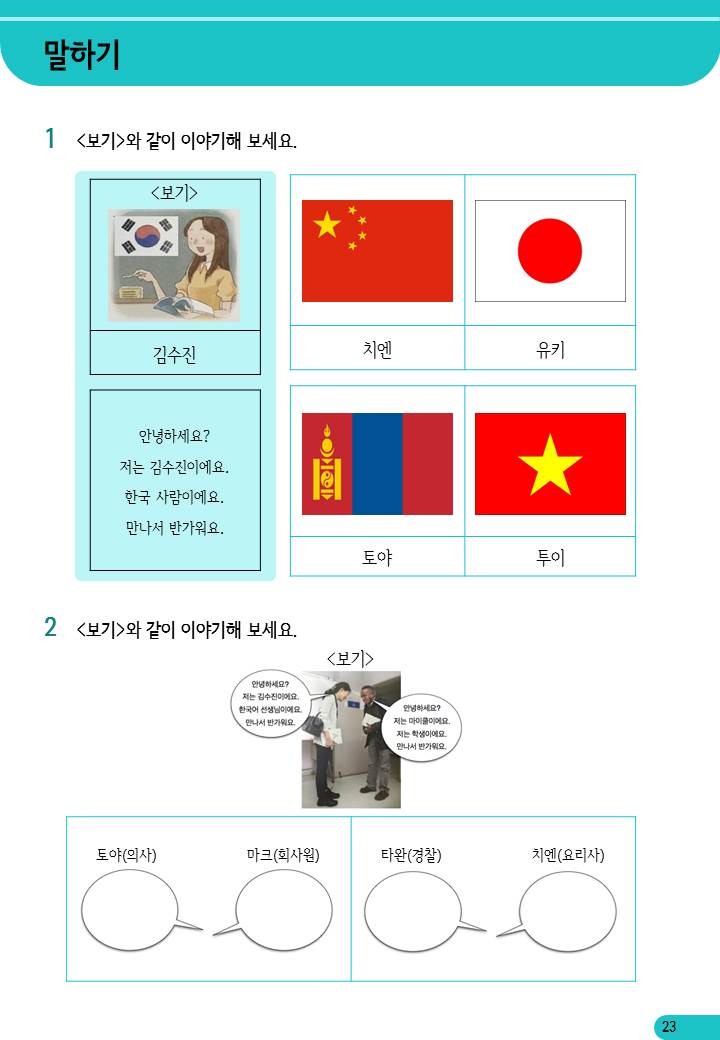 읽기
해당 단원의 주제에 부합하는 새로운 읽기 지문을 구성했습니다.
해당 단원에서 소주제가 될 수 있는 주제어를 선택하여 관련된 읽기 지문을 고안하고 읽기 내용에 대한 이해 능력을 평가할 수 있는 문제를 제시했습니다.
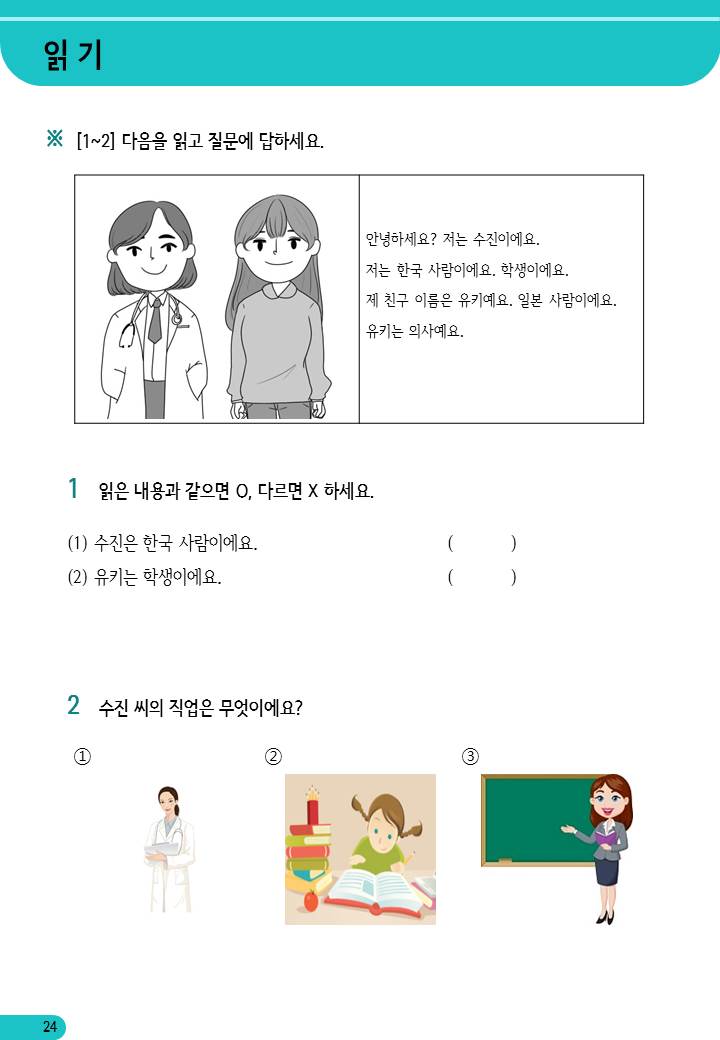 쓰기
단원 목표와 관련된 글을 단계적으로 완성해 볼 수 있도록 과정 중심의 쓰기 유형으로 구성하는 것을 원칙으로 했습니다.
교재가 읽기 활동과 쓰기 활동이 연계되어 이루어졌다면, 익힘책의 쓰기 활동은 1~2개 정도의 과 주제에 맞는 독립적인 쓰기 활동으로 구성했습니다.
‘소개하기, 주장하기, 근거 대기, 요약하기 등’의 쓰기 전략이 드러나게 구성했습니다.
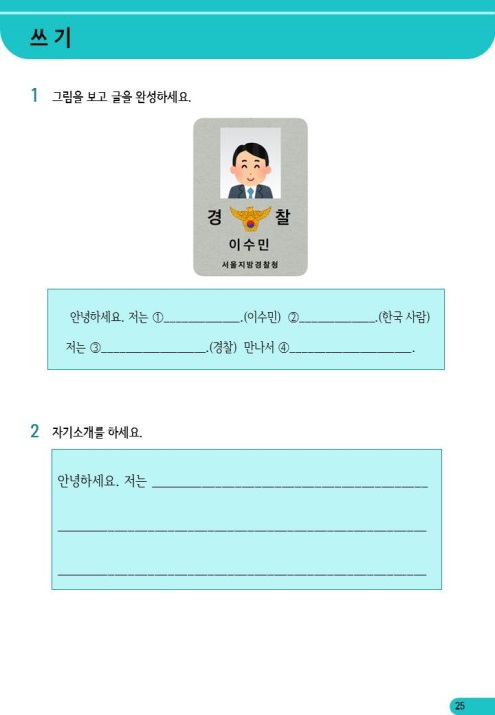 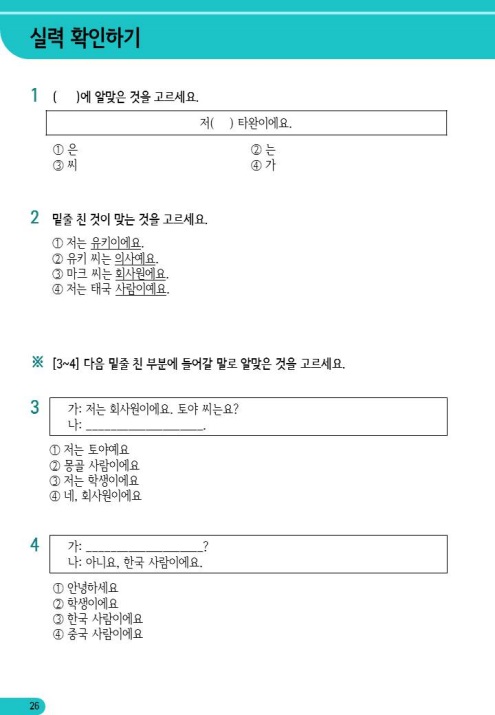 실력 확인하기
실력 다지기는 해당 단원의 교육 내용이 학습자로 하여금 제대로 학습되었는지를 확인할 수 있는 형성 평가의 형식으로 구성했습니다.
학기 중간 평가나 기말 평가 시 활용이 가능한 문제 형태로 제시했습니다.
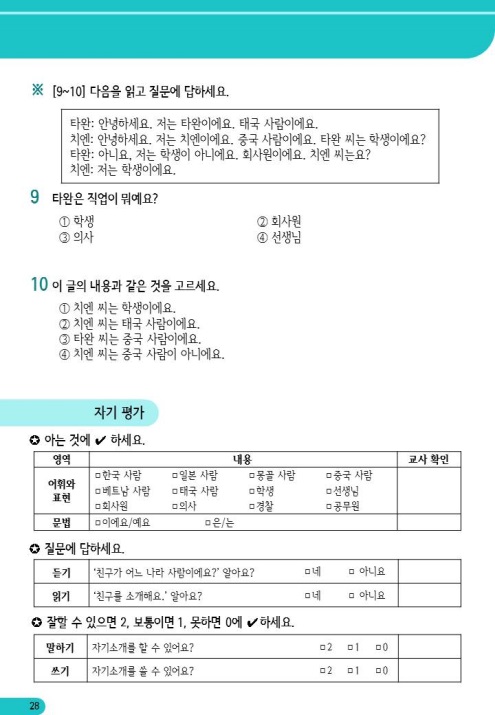 자가 점검
학습한 내용에 대해 학습자 확인과 교사 확인이 동시에 이루어지도록 구성했습니다.
목 차
예      비      편 …………………………………………… 1
1과  자 기 소 개 …………………………………………… 17
2과  일 상 생 활 …………………………………………… 29
3과  위         치 …………………………………………… 41
4과  물건 사기 1 …………………………………………… 53
5과  물건 사기 2 …………………………………………… 65
6과  어 제   일 과 …………………………………………… 77
7과  날         씨 …………………………………………… 89
목 차
10과  주 말   활 동 ………………………………… 125
9과  약            속 ………………………………… 113
8과  시            간 ………………………………… 101
11과  한국어    공부 ………………………………… 137
12과  계          획 ………………………………… 149
정          답
듣 기  지 문